Structure of immune system
Structure of immune system
Central lymphoid organ - Bone marrow
All the cells in blood are originated from pluripotent hematopoietic stem cells of bone marrow and the process is called a hematopoiesis.
In early fetal life, hematopoiesis occurs in liver; gradually the stem cells migrate to bone marrow. 
By birth, the stem cells occupy most of the bone marrow space of large bones.
Central lymphoid organ - Bone marrow
As the individual ages, hematopoietic activity in large bones decreases and after puberty hematopoiesis is mostly confined to axial bones such as pelvis, vertebrae, sternum, skull & ribs.
Progenitor T and B cells originate in bone marrow. 
Further development of B cells occurs in bone marrow itself.
Progenitor T cells migrate to thymus for further proliferation.
Central lymphoid organ - Thymus
Site of proliferation and maturation of T cells.
Development: 
 Developed in the embryonic life (third month) from third/fourth pharyngeal pouch. 
Highly active at birth, continues to grow for many years, reaches its peak size at puberty, and then it degenerates.
Structure: Thymus has two lobes surrounded by a fibrous capsule. Septa arising from capsule divide thymus into lobules, and each lobule is differentiated into an outer cortex & an inner medulla
Thymus -Cortex
Densely populated and contains:
Thymocytes- Lymphocytes of thymus (immature and many in number).
Cortical epithelial cells and  
Nurse cells (specialized epithelial cells with long membrane extensions that surround many thymocytes)
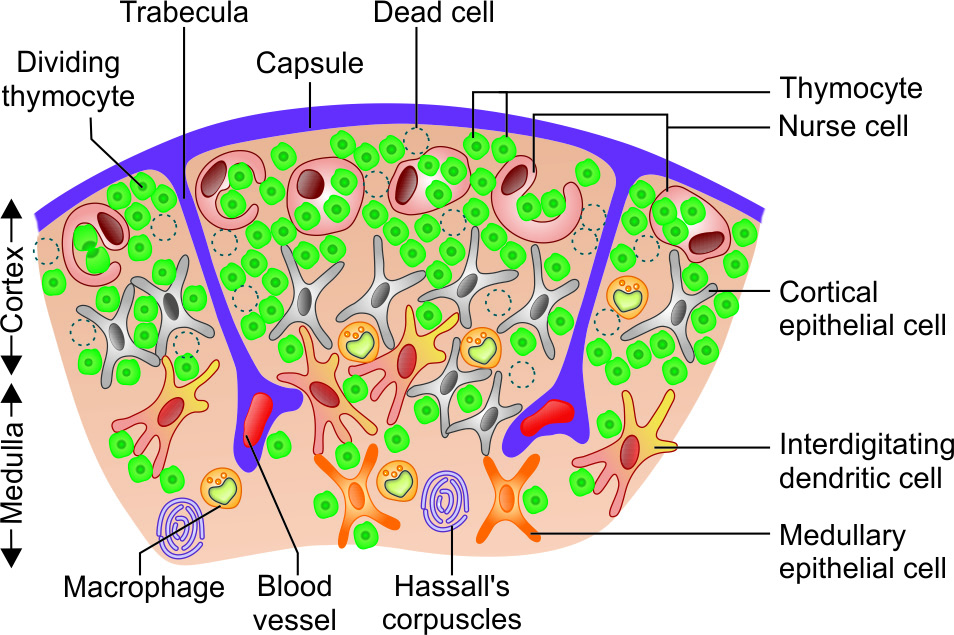 Thymus -Medulla
Sparsely populated and contains: 
Thymocytes which are relatively more mature and fewer in number
Medullary epithelial cells 
Interdigitating dendritic cells 
Hassall’s corpuscles (concentric layers of degenerating epithelial cells)
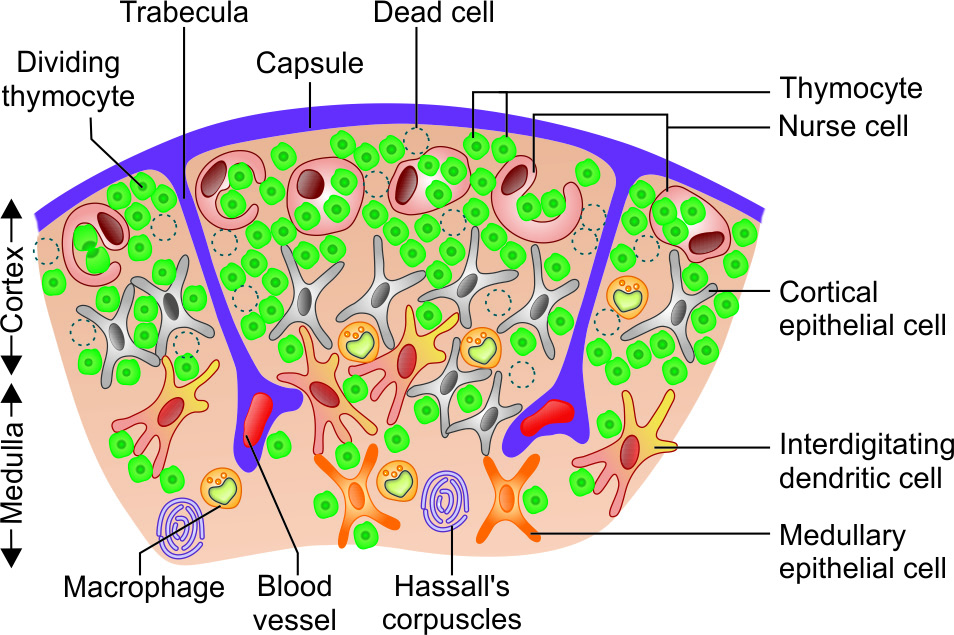 Thymic hormones
Produced from the epithelial cells of thymus.
 They are believed to attract the precursor T cells (progenitor T cells) from bone marrow.
Thymulin
Thymopoietin 
Thymosin
Maturation of T cells
Cell to cell interaction between thymocytes & thymic stromal cells (including epithelial cells, dendritic cells & macrophages)
Effect of thymic hormones.
Central tolerance
Only 2-5% of the developing T cells become mature and released out from thymus.
Remaining T cells are destroyed as they are either not capable of recognizing MHC or are believed to be self-reacting in nature.
Destruction of such self-reacting T cells prevents development of autoimmunity (immune response against self-antigens).
Such tolerance to self-antigens mediated by thymus that occurs in embryonic life is called as central tolerance.
Defect in thymus
Leads to defect in maturation of T lymphocytes that in turn results in severe life threatening cell mediated immunodeficiency disorders.  
DiGeorge syndrome (immunodeficiency disorder) - congenital aplasia of thymus.
Nude mice- Mice with congenital absence of thymus.
PERIPHERAL LYMPHOID ORGAN - Lymph Node
Small bean shaped organs.
Occur in clusters or in chains, distributed along the length of lymphatic vessels. 
Lymph nodes act as physiological barriers -  filter the microbial antigens carried to lymph node by activating the T and B cells.
Lymph Node - Structure
Thymus is divided into three parts:
Cortex
Medulla (both are B cell areas) 
Paracortex (T cell area). 
Bears the lymphatic vessels (efferent and afferent) and blood vessels.
Lymph Node - Structure
Thymus is divided into three parts:
Cortex
Medulla (both are B cell areas) 
Paracortex (T cell area) 
Bears the lymphatic vessels (efferent and afferent) and blood vessels.
Lymph Node - Cortex
Contains lymphoid follicles that are composed of:
B cells
Few special type of dendritic cells (called follicular dendritic cells) 
Occasional T cells. 
Lymphoid follicles are mainly of two types:
Primary lymphoid follicles 
Secondary lymphoid follicles
Primary lymphoid follicles
Found before the antigenic stimulus.
Smaller
Contain resting B cells.
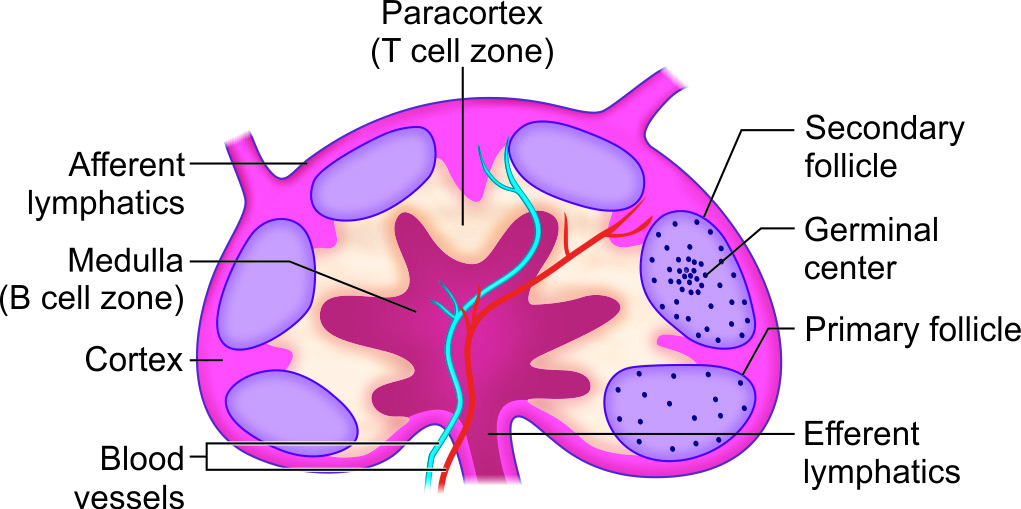 Secondary lymphoid follicles
Following contact with an antigen - resting B cells starts dividing and become activated. 
Activated B cells differentiate rapidly in to plasma cells and memory B cells. 
Follicles become larger called secondary lymphoid follicles.
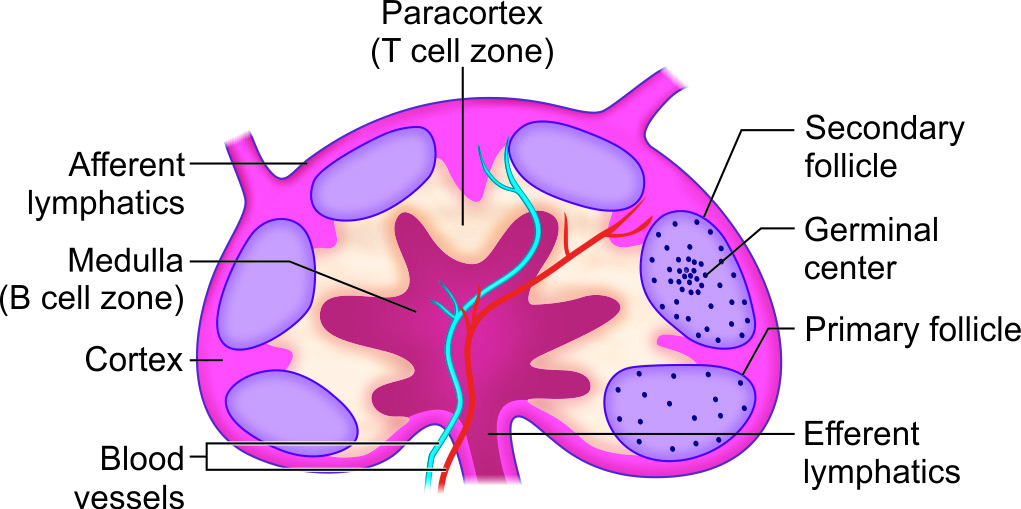 Secondary lymphoid follicles
Has two areas:
Central area - germinal center
Peripheral zone - mantle area; contains activated B cells.
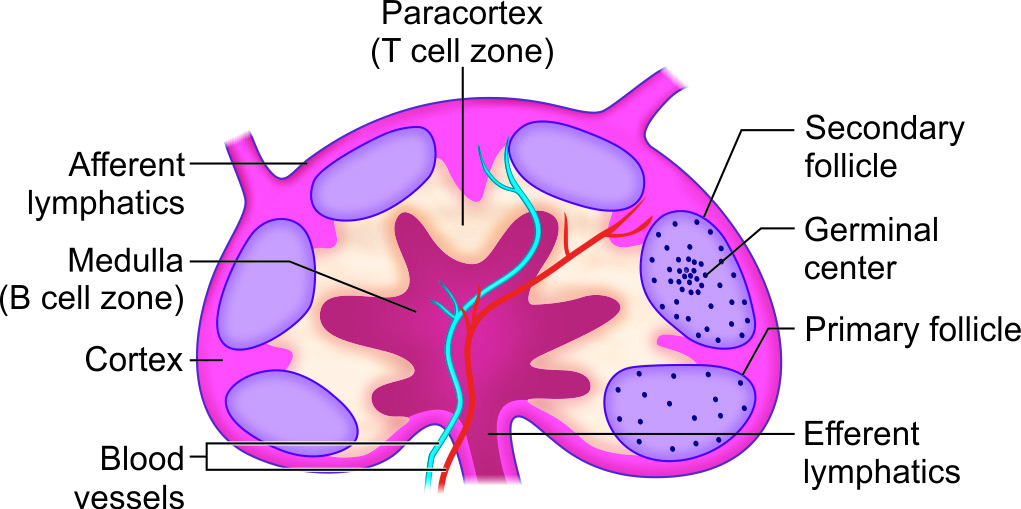 Lymph Node – Paracortical area and Medulla
Paracortical are:
Present in between cortex and medulla. 
T cell area of lymph node (rich in naive T cells).
Contains macrophages and interdigitating dendritic cells, which trap the antigens and present to T cells.
Medulla: 
Innermost area of lymph node.
Rich in B-lymphocytes (mainly plasma cells).
Spleen
Largest secondary lymphoid organ. 
Acts as physiological barrier similar to lymph node in clearing the microbial antigens through the antigenic stimulation of T and B cells.
Spleen - Structure
Situated below the diaphragm on left side of the abdomen. 
Adult spleen measures about 5-inch in length & weighs around 150gm. 
Divided into two compartments: central white pulp and outer red pulp, surrounded by capsule and intervened by trabeculae.
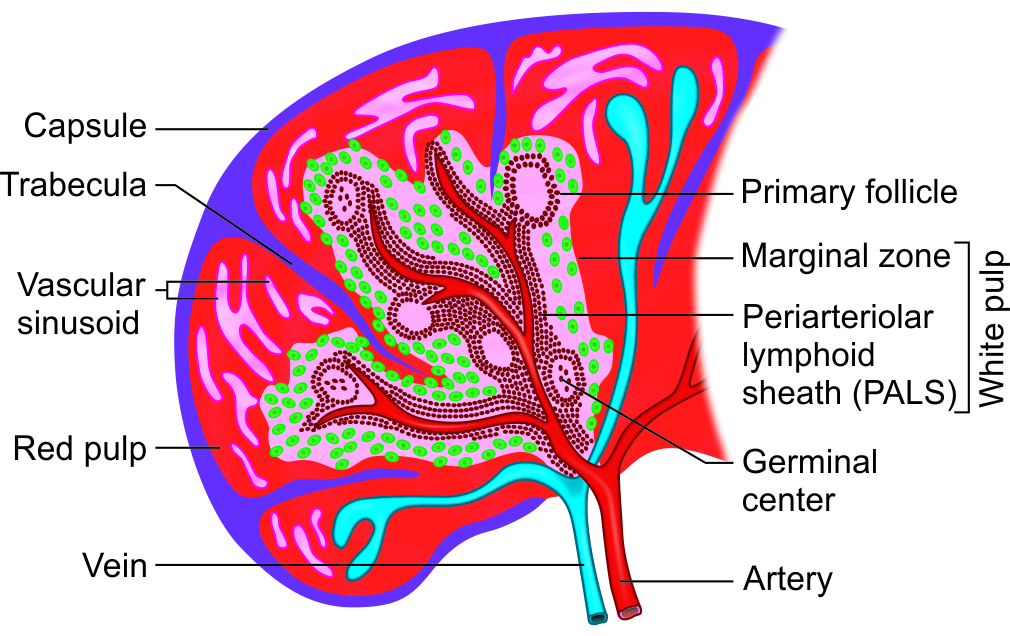 Spleen - Structure
White pulp:
Central densely populated area.
Contains T cells and B cells. 
It has two parts:
 Periarteriolar lymphoid sheath (PALS), which is T cell area
Marginal zone is located peripheral to the PALS and is populated by B cell lymphoid follicles
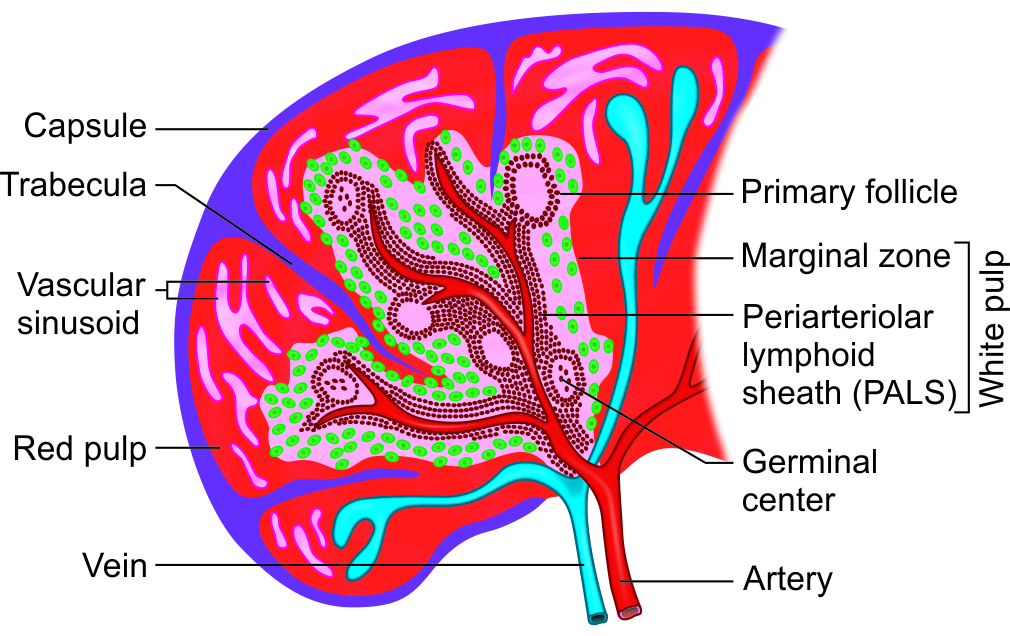 Spleen - Structure
Red pulp:
Area that surrounds the sinusoids. 
Filled with red blood cells (RBCs). 
Older and defective RBCs are destroyed here.
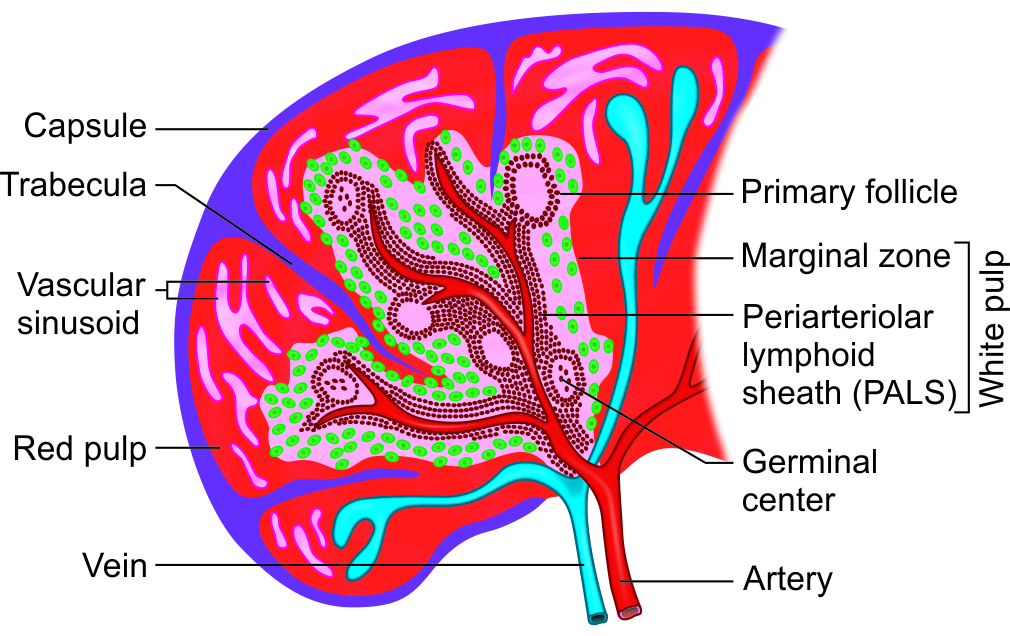 Defect in spleen
Increased incidence of bacterial sepsis caused primarily by capsulated bacteria such as:
Streptococcus pneumoniae
Neisseria meningitides
Haemophilus influenzae.
Refrences
Textbook of Medical Microbiology by Ananthnarayan, Paniker
Textbook of Medical Microbiology by Satish Gupte 
Textbook of Medical Microbiology by S. Bhat, A.S.Sastry
Textbook of Medical Microbiology by D.R.Arora, Brij bala Arora